LEDEN - BŘEZEN
PRAKTICKÁ ŠKOLA
Panenky a anděl z krepového papíru
Panenky a anděl z krepového papíru
Souboj s jehlou a nití
Souboj s jehlou a nití
KERAMIKA
KERAMIKA
KERAMIKA
KERAMIKA - VELIKONOCE
NEPEČENÝ DORT
SPORTOVNÍ DEN A SOUTĚŽNÍ NEPEČENÝ DORT
VYHRÁLI JSME VŠICHNI
pizza
pizza
pizza
Kytky z ubrousků
Kytky z ubrousků
Čokoládovotvarohový moučník
Čokoládovotvarohový moučník
Učíme se tkát na kolíkovém stávku
KOBEREČKY
Učíme se tkát na kartonu
Věneček – jarní dekorace
Věneček – jarní dekorace
Všechny věnečky pohromadě
Zapečené brambory a okurkový salát
Velikonoční mazanec
A plněná vejce
Palačinky mňam
Palačinky mňam
Děláme výfuky
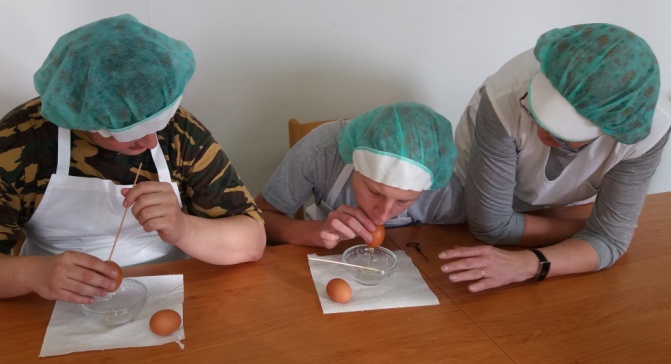 Na Velikonoce jsme připraveni